Encyklika Dilexit nosOjca ŚwiętegoFranciszkao miłości ludzkiej i BożejSerca Jezusa Chrystusa
ks. Krzysztof Mądel SJ
http://madel.jezuici.pl


Akademia św. Ignacego
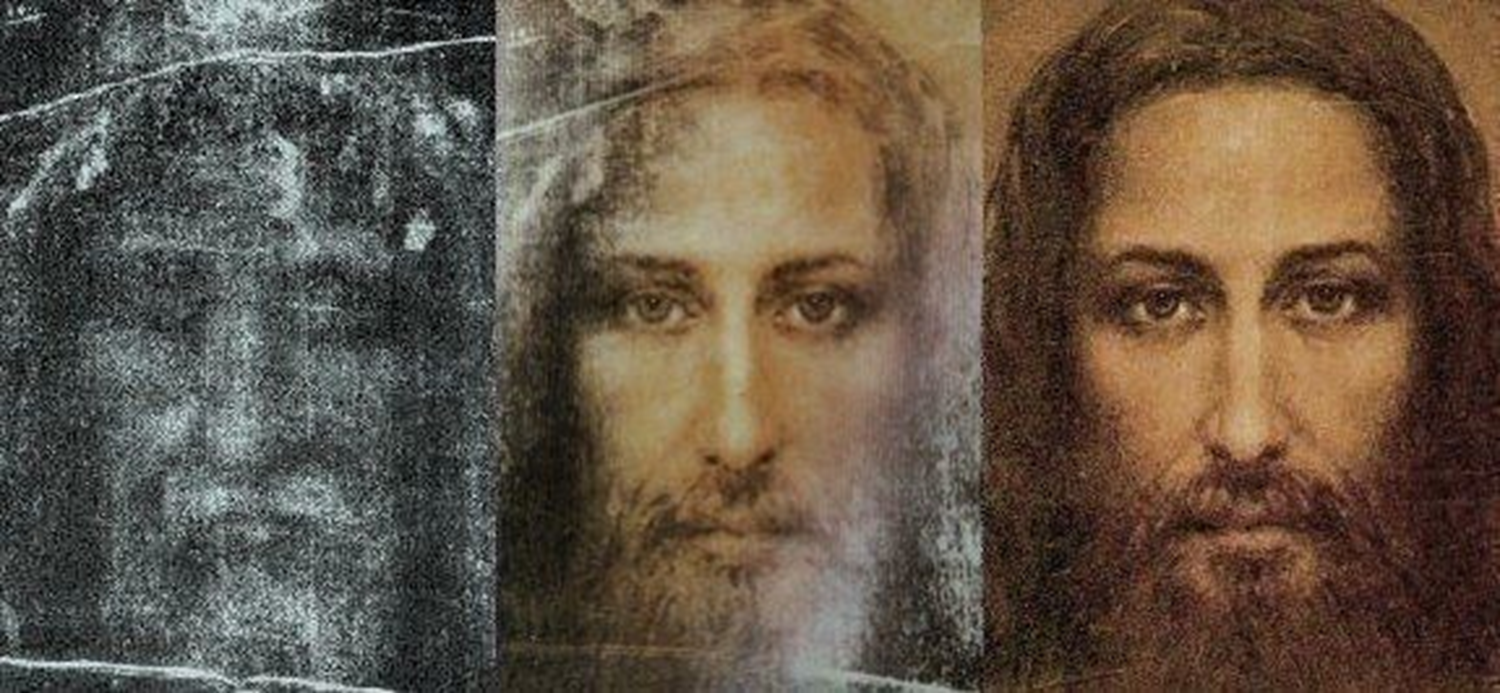 Próby rekonstrukcji twarzy Człowieka z całunu turyńskiego.
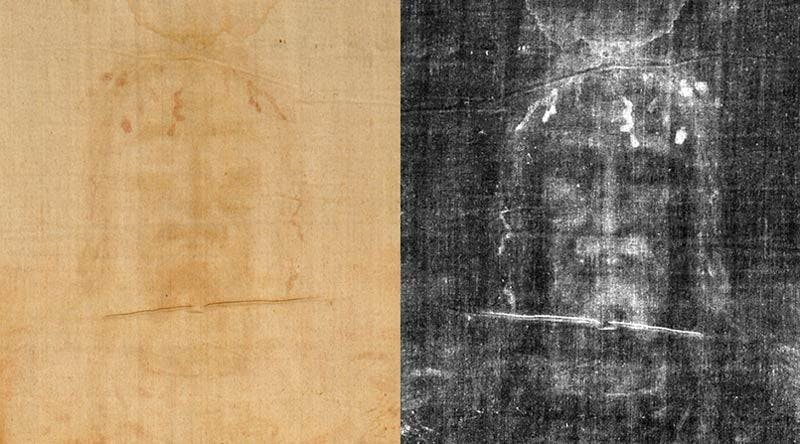 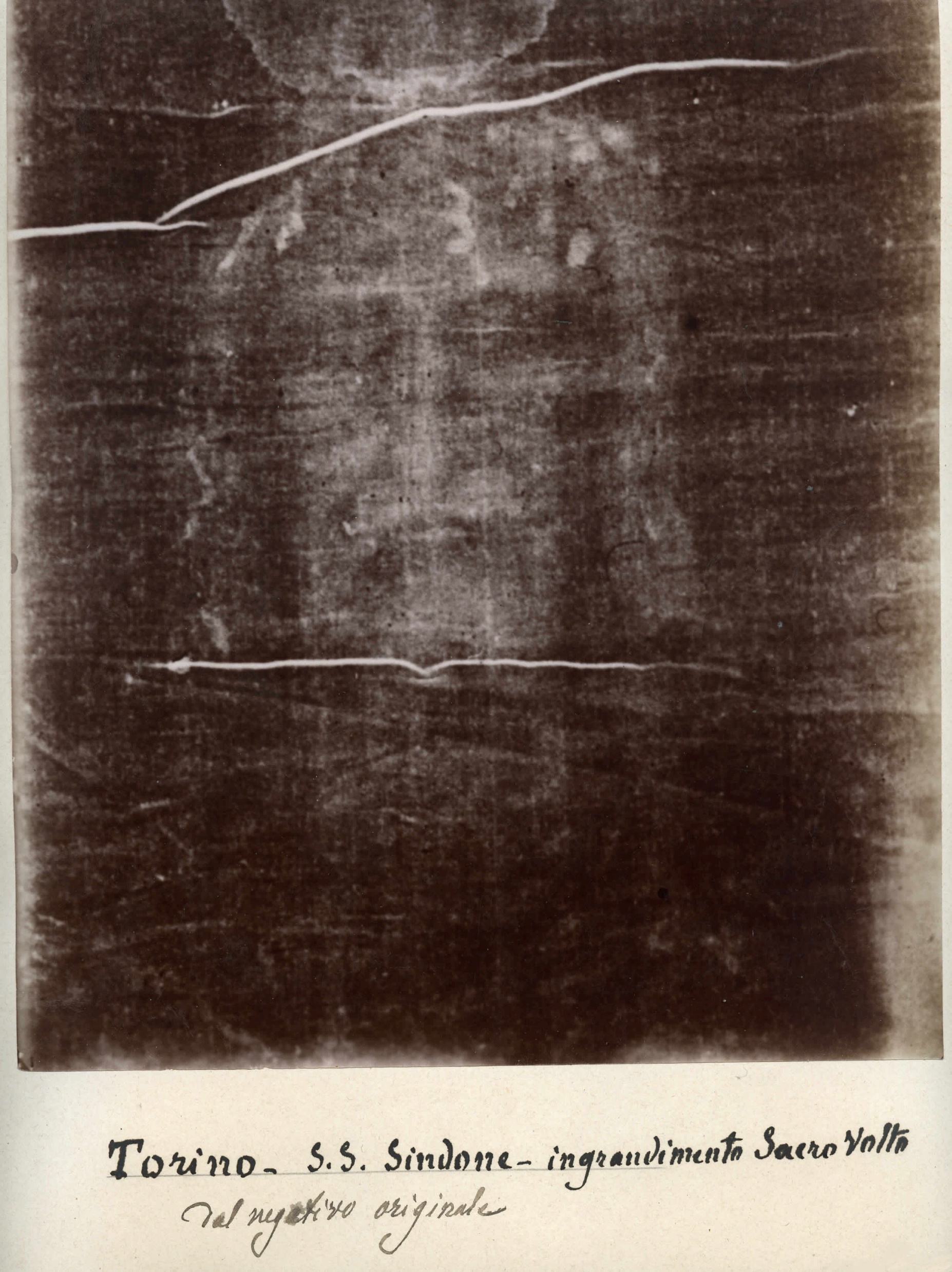 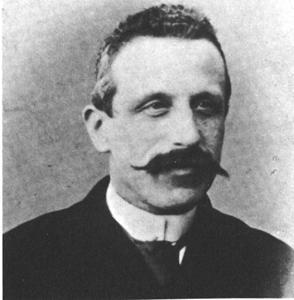 Secondo Pia (1855-1941), Turyn – Najświętszy Całun – powiększenie Świętego Oblicza z oryginalnego negatywu [fotografii], 1898, Musée de l'Élysée, Lozanna, Szwajcaria.
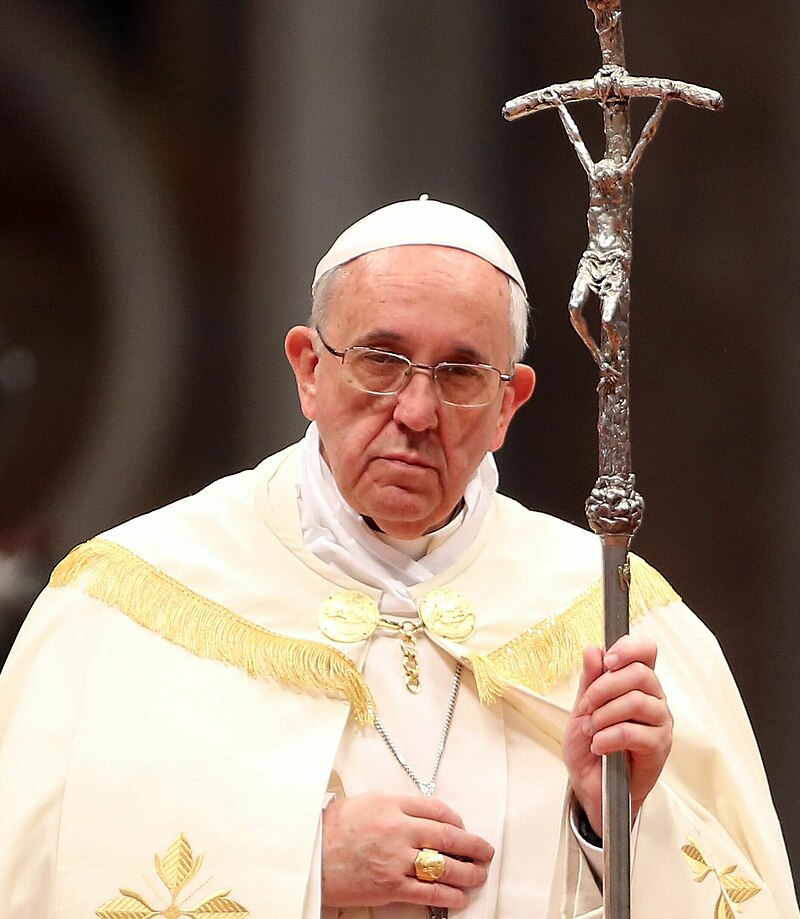 Papież Franciszek (13 marca 2013)
Encykliki (gr. ἐγκύκλιος, okólnik)
Lumen fidei (Światło wiary) 29 czerwca 2013
Laudato si’ (Pochwalony bądź) 24 maja 2015
poświęcona trosce o wspólny dom
Fratelli tutti (Wszyscy bracia) 3 października 2020
	o braterstwie i przyjaźni społecznej
Dilexit nos (Umiłował nas) 24 października 2024
Adhortacje (łac. adhortatio, upomnienie; exhortātiō, zachęta)
Evangelii gaudium (Radość Ewangelii) 24 listopada 2013
Amoris Laetitia (Radość miłości) 19 marca 2016
Gaudete et exsultate (Cieszcie się i radujcie) 19 marca 2018
Christus vivit (Chrystus żyje) 25 marca 2019
Querida Amazonia (Umiłowana Amazonia) 2 lutego 2020
Laudate Deum (Pochwalony bądź, Panie, z wszystkimi twoimi stworzeniami) 4 paźdz. 2023
C'est la confiance (To pewność siebie) 15 października 2023
Papież Franciszek wydał także 59 motu proprio (m.in. Vos estis lux mundi, 9 maja 2019), 20 konstytucji apostolskich, 2 bulle, 11 listów apostolskich, 3 inne listy, 8 dekretów, nadto wiele reskryptów, ustaw, cyrografów i innych pism urzędowych.
Encyklika
Dilexit nos
Ojca Świętego Franciszka
o miłości ludzkiej i Bożej
Serca Jezusa Chrystusa

24 października 2024, w dwunastym roku Pontyfikatu.
www.vatican.va
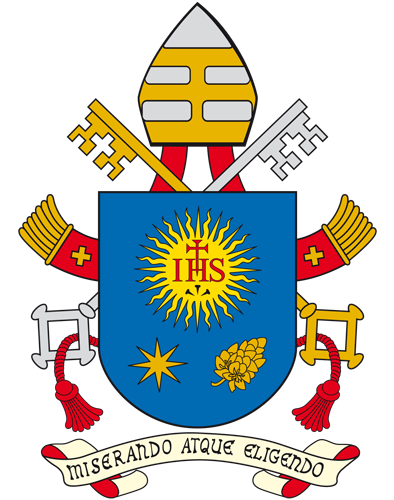 Encyklika
Dilexit nos
Ojca Świętego Franciszka
o miłości ludzkiej i Bożej
Serca Jezusa Chrystusa


I. Znaczenie serca
II. Gesty i słowa miłości
III. Oto serce, które tak bardzo umiłowało
IV. Miłość, która daje pić	
V. Miłość dla miłości

[220 paragrafów, 67 stron]
Papież Franciszek Encyklika Dilexit nos
I. Znaczenie serca
Co rozumiemy, gdy mówimy „serce”?
Powrócić do serca
Serce, które łączy fragmenty
Płomień
Świat może się zmienić zaczynając od serca
Papież Franciszek Encyklika Dilexit nos
II. Gesty i słowa miłości
Gesty, które odzwierciedlają serce
Spojrzenie
Słowa
Papież Franciszek Encyklika Dilexit nos
III. Oto serce, które tak bardzo umiłowało
Adoracja Chrystusa
Oddawanie czci jego wizerunkowi	
Miłość zmysłowa
Potrójna miłość
Perspektywy trynitarne
Najnowsze Wypowiedzi Urzędu Nauczycielskiego Kościoła
Pogłębienie i aktualność
Papież Franciszek Encyklika Dilexit nos
IV. Miłość, która daje pić	
Pragnienie Bożej miłości
Rozbrzmiewanie Słowa w historii
Szerzenie nabożeństwa do Serca Chrystusa
Święty Franciszek Salezy
Nowa Deklaracja Miłości
Święty Klaudiusz de La Colombière
Święty Karol de Foucauld i Święta Teresa od Dzieciątka Jezus
Święta Teresa od Dzieciątka Jezus
Wpływ na Towarzystwo Jezusowe
Długi strumień życia wewnętrznego
Nabożeństwo pocieszenia
Wraz z Nim na Krzyżu
Racje serca
Skrucha
Pocieszeni, aby pocieszać
Papież Franciszek Encyklika Dilexit nos
V. Miłość dla miłości
Skarga i prośba
Przedłużać jego miłość w braciach
Niektóre echa w historii duchowości
Być źródłem dla innych
Braterstwo i mistyka
Zadośćuczynienie: budowanie na zgliszczach
Społeczne znaczenie zadośćuczynienia Sercu Chrystusa
Zadośćuczynić zranionym sercom	
Piękno prośby o przebaczenie
Zadośćuczynienie: przedłużenie Serca Chrystusa
Ofiara dla Miłości
Spójność i harmonia
Rozmiłować Świat
W komunii służby
Papież Franciszek Encyklika Dilexit nos
I. Znaczenie serca
Co rozumiemy, gdy mówimy „serce”?
Powrócić do serca
Serce, które łączy fragmenty
Płomień
Świat może się zmienić zaczynając od serca
Papież Franciszek Encyklika Dilexit nos
I. Znaczenie serca. Co rozumiemy, gdy mówimy „serce”?
3. W klasycznej świeckiej grece termin kardia oznacza to, co jest najbardziej wewnętrzne w ludziach, zwierzętach i roślinach. U Homera oznacza nie tylko centrum cielesne, ale także duszę i duchowy rdzeń istoty ludzkiej. W Iliadzie myśl i uczucie przynależą do serca i są sobie bardzo bliskie. Serce jawi się tu jako centrum pragnienia i miejsce, w którym kształtują się ważne decyzje osoby. U Platona [Timaios], serce pełni funkcję niejako „syntetyzującą” to, co jest racjonalne oraz skłonności każdego, ponieważ zarówno władza wyższych zdolności, jak i namiętności są przekazywane przez żyły, które zbiegają się w sercu. Tak więc, od starożytności, zdawaliśmy sobie sprawę z tego, jak ważne jest postrzeganie istoty ludzkiej nie jako sumy różnych zdolności, ale jako świata duszy i ciała, z jednoczącym centrum, które nadaje znaczenie i ukierunkowanie wszystkiemu, czego dana osoba doświadcza.
Papież Franciszek Encyklika Dilexit nos
I. Znaczenie serca. Co rozumiemy, gdy mówimy „serce”?
4. Biblia mówi, że „żywe jest słowo Boże, skuteczne (…) zdolne osądzić pragnienia i myśli serca” (Hbr 4, 12). W ten sposób mówi nam o rdzeniu, o sercu, które kryje się za tym, co zewnętrzne, a nawet za powierzchownymi myślami, które nas dezorientują. Uczniowie z Emaus, podczas swej tajemniczej wędrówki ze zmartwychwstałym Chrystusem, przeżywali chwile udręki, zagubienia, rozpaczy, rozczarowania. A jednak, ponad tym wszystkim i pomimo wszystko, coś działo się w głębi ich wnętrza: „Czy serce nie pałało w nas, kiedy rozmawiał z nami w drodze?” (Łk 24, 32).*

* Οὐχὶ ἡ καρδία ἡμῶν καιομένη ἦν ἐν ἡμῖν, ὡς ἐλάλει ἡμῖν ἐν τῇ ὁδῷ, ὡς διήνοιγεν ἡμῖν τὰς γραφάς;
Papież Franciszek Encyklika Dilexit nos
I. Znaczenie serca. Co rozumiemy, gdy mówimy „serce”?
5. Serce jest jednocześnie miejscem szczerości, w którym nie można oszukiwać ani udawać. Zwykle wskazuje na prawdziwe intencje, na to, co naprawdę myślimy, w co wierzymy i czego naprawdę pragniemy, oraz na „sekrety”, których nikomu nie zdradzamy; krótko mówiąc, na nagą prawdę. Chodzi o to, co nie jest pozorem ani kłamstwem, lecz jest autentyczne, prawdziwe, całkowicie osobiste. Dlatego właśnie Dalila pytała Samsona, który nie zdradził jej sekretu swojej siły: „Jak ty możesz mówić, że mnie kochasz, skoro serce twoje nie jest ze mną złączone?” (Sdz 16, 15). Dopiero, gdy wyjawił jej swój ukryty sekret, ona zrozumiała, „że jej otworzył całe swe serce” (Sdz 16, 18).
7. „kiedy byliśmy dziećmi, babcia robiła nam chruściki, a ciasto, z którego je robiła, było bardzo cienkie. Później, wrzucała je na olej i to ciasto pęczniało, pęczniało… A kiedy je zaczynaliśmy jeść, okazywało się puste. Te chruściki w dialekcie nazywały się «bugie». (…) «Te chruściki są jak kłamstwa, wydają się wielkie, a w środku nie ma nic, nie ma tam żadnej prawdy; nie ma nic treściwego»”.
Papież Franciszek Encyklika Dilexit nos
I. Znaczenie serca. Powrócić do serca
9. W tym zmiennym świecie konieczne jest, aby znów mówić o sercu; by dążyć tam, gdzie każda osoba, każdej kategorii i stanu, dokonuje własnej syntezy; tam, gdzie konkretne osoby mają źródło i korzeń wszelkich innych swoich sił, przekonań, pasji, wyborów. Poruszamy się jednak w społeczeństwach masowych konsumentów, którzy żyją z dnia na dzień, zdominowani przez rytmy i hałasy technologii, bez większej cierpliwości dla procesów, których wymaga wnętrze. W dzisiejszym społeczeństwie, człowiek „może zagubić centrum – centrum samego siebie”. „Człowiek współczesny czuje się zagubiony, rozdarty, jakby pozbawiony wewnętrznej zasady, która tworzyłaby jedność i harmonię jego istnienia i działania. Bardzo niestety rozpowszechnione są wzorce zachowań, które przyznają przesadne znaczenie sferze racjonalno-technicznej lub – przeciwnie – sferze instynktów”. Brakuje serca.
Papież Franciszek Encyklika Dilexit nos
I. Znaczenie serca. Serce, które łączy fragmenty
19. Serce jest również zdolne do zjednoczenia i zharmonizowania własnej osobistej historii, która wydaje się rozbita na tysiąc kawałków, ale w której wszystko może mieć sens. To jest to, co Ewangelia wyraża w spojrzeniu Maryi, która patrzyła sercem. Ona potrafiła prowadzić dialog z doświadczeniami, które przechowywała, rozważając je w swoim sercu, dając im czas: przedstawiając je i zachowując wewnątrz, aby o nich pamiętać. W Ewangelii, najlepszym wyrazem tego, co myśli serce, są dwa fragmenty u św. Łukasza, które mówią nam, że Maryja „zachowywała (syneterei) wszystkie te sprawy i rozważała (symballousa) je w swoim sercu” (Łk 2, 19; por. 2, 51). Czasownik symballein (od którego pochodzi słowo „symbol”) oznacza rozważać, łączyć dwie rzeczy w umyśle i badać samego siebie, reflektować, prowadzić dialog z samym sobą. W wersecie Łk 2, 51, dieterei oznacza „zachowywała z troską”, a tym, co wiernie chowała, była nie tylko „scena”, którą widziała, ale także to, czego jeszcze nie rozumiała, a jednak co pozostawało obecne i żywe, w oczekiwaniu na poukładanie wszystkiego w sercu.
Łk 1,29 ἡ δὲ ἐπὶ τῷ λόγῳ διεταράχθη, καὶ διελογίζετο ποταπὸς εἴη ὁ ἀσπασμὸς οὗτος.
Papież Franciszek Encyklika Dilexit nos
I. Znaczenie serca. Płomień
24. Ma to skutki dla duchowości. Na przykład, teologia Ćwiczeń Duchowych św. Ignacego z Loyoli opiera się na zasadzie affectus. Wymiar dyskursywny jest zbudowany na fundamentalnej woli (z całą siłą serca), która daje energię i zasoby do podjęcia zadania reorganizacji życia. Reguły i kompozycje miejsca, które Ignacy wprowadza w czyn, funkcjonują na bazie „fundamentu”, innego niż one same, nieznanego sercu. Michel de Certeau pokazuje, w jaki sposób „poruszenia”, o których mówi św. Ignacy, są wkroczeniem woli Bożej i woli własnego serca, która pozostaje różna od ujawnionego porządku. Coś nieoczekiwanego zaczyna przemawiać w sercu osoby, coś, co pochodzi z niepoznawalnego, usuwa powierzchnię tego, co znane, i przeciwstawia się temu. Jest to początek nowego „uporządkowania życia”, zaczynając od serca. (…)
Papież Franciszek Encyklika Dilexit nos
I. Znaczenie serca. Płomień
26. Św. Bonawentura mawiał, że po dobrym przyjrzeniu się należy prosić „nie o światło, ale o płomień”. I nauczał, że „wiara jest w umyśle w taki sposób, że budzi uczucie. Na przykład: poznanie, że Chrystus umarł za nas nie pozostaje wiedzą, ale z konieczności staje się uczuciem, miłością”. W tej perspektywie św. John Henry Newman wybrał jako swoje motto wyrażenie Cor ad cor loquitur, ponieważ Pan, poza wszelką dialektyką, zbawia nas, przemawiając do naszego serca ze swojego Najświętszego Serca. (…)
„Najświętsze, najbardziej miłujące Serce Jezusa, ukryte jesteś w świętej Eucharystii i ciągle bijesz dla nas. (…) Przeto uwielbiam Ciebie najlepszą moją miłością i czcią, uczuciem żarliwym, wolą najbardziej poddaną, najbardziej niewzruszoną. Boże mój, skoro raczysz mi pozwalać, abym przyjmował Ciebie, abym pożywał Ciebie i pił, skoro godzisz się przez pewien czas przebywać we mnie, spraw, by zgodnie z Twoim Sercem biło moje serce. Oczyść je od wszystkiego, co jest ziemskie, od wszystkiego, co pyszne i zmysłowe, wszystkiego, co twarde i okrutne, od wszelkiej przewrotności, wszelkiego bezładu, wszelkiej martwoty. Napełnij je sobą, aby ani wypadki dnia, ani wydarzenia epoki nie mogły go zakłócić; aby zawsze w miłości do Ciebie i w lęku przed Tobą miało pokój”.
Papież Franciszek Encyklika Dilexit nos
I. Znaczenie serca. Świat może się zmienić zaczynając od serca
29. Poważne traktowanie serca ma konsekwencje społeczne. Jak naucza Sobór Watykański II, „my wszyscy powinniśmy odmienić nasze serca, kierując się względem na dobro całego świata i te zadania, które wszyscy razem możemy wykonywać, aby rodzaj ludzki szedł ku lepszemu”. Ponieważ „zakłócenia równowagi, na które cierpi świat współczesny, powiązane są z owym bardziej podstawowym zachwianiem równowagi, które zakorzenione jest w sercu człowieka”. W obliczu dramatów świata, Sobór zaprasza nas do powrotu do serca, wyjaśniając, że osoba ludzka „nie błądzi, jeżeli uważa siebie za istotę wychodzącą poza cielesność. Głębią swoją przerasta bowiem całą rzeczywistość materialną. Powraca do tej niemierzonej głębi, gdy zwraca się ku sercu, gdzie oczekuje na niego Bóg, który bada serca (por. 1 Sm 16, 17; Jr 17, 10), i gdzie sam w oczach Boga decyduje o swoim losie”.
Papież Franciszek Encyklika Dilexit nos
I. Znaczenie serca. Świat może się zmienić zaczynając od serca
30. Nie oznacza to zbytniego polegania na sobie. Bądźmy ostrożni: uświadommy sobie, że nasze serce nie jest samowystarczalne, jest kruche i zranione. Ma godność ontologiczną, ale jednocześnie musi szukać bardziej godnego życia.* Sobór Watykański II mówi także, że „zaczyn ewangeliczny natomiast rozbudził i budzi nadal w sercach ludzkich niepohamowaną potrzebę godności”.** Jednak, aby żyć zgodnie z tą godnością, nie wystarczy znać Ewangelię lub mechanicznie wykonywać to, co ona nam nakazuje. Potrzebujemy pomocy Bożej miłości. 
* Por. Dykasteria Nauki Wiary, Deklaracja o godności człowieka Dignitas infinita (2 kwietnia 2024), 8.
** Konst. duszp. o Kościele w świecie współczesnym  Gaudium et spes, 26.
Papież Franciszek Encyklika Dilexit nos
II. Gesty i słowa miłości
Gesty, które odzwierciedlają serce
Spojrzenie
Słowa

32. Serce Chrystusa, symbolizujące Jego osobiste centrum, z którego wypływa Jego miłość do nas, jest żywym rdzeniem pierwszego przepowiadania. Tam znajduje się początek naszej wiary, źródło, które utrzymuje żywymi chrześcijańskie przekonania.
Papież Franciszek Encyklika Dilexit nos
II. Gesty i słowa miłości, które odzwierciedlają serce
33. Sposób, w jaki Chrystus nas kocha, jest czymś, czego nie chciał On nam zbytnio wyjaśniać. Pokazał to w swoich gestach. Obserwując Jego działanie, możemy odkryć, jak traktuje każdego z nas, nawet jeśli trudno nam to dostrzec. Zajrzyjmy więc tam, gdzie nasza wiara może to rozpoznać – do Ewangelii.


„Miłość winno się zakładać więcej na czynach niż na słowach” (Ignacy Loyola, Ćwiczenia duchowe 230).
„Bóg mieszka w stworzeniach: w żywiołach dając im istnienie, w roślinach dając im życie i wzrost, w zwierzętach dając im czucie, w ludziach darząc ich rozumnością. I we mnie także mieszka, dając mi być, żyć, czuć i rozumem mię darząc...” (ĆD 235).
„Bóg działa i pracuje dla mnie we wszystkich rzeczach stworzonych na obliczu ziemi; znaczy to, że postępuje On, jak ktoś pracujący” (ĆD 236).
Geral Manley Hopkinks SJ 1844–1889
As Kingfishers Catch Fire
przeł. Stanisław Barańczak
I ważek wartkie wrzenia, zimorodków zimne 
Ognie; i krągła studnia, gdzie kamień rzucony
Brzmi echem; i ton struny tkniętej, i skłon dzwonu, 
Co swą szeroką mową głosi własne imię –
Wszelka rzecz tego świata czyni to jedynie:
Wydziela z siebie wnętrze swe, tkwiąc w nim jak w domu;
Trwa sama w sobie – i swe ja rzuca nam do nóg, 
Krzycząc Po tom powstała, by być tym, co czynię. 
Więcej powiem: człek prawy sobą prawo tworzy; 
Łaska jest w nim – i w tym, co czynić mu się zdarzy;
Tym chce się Bogu wydać, kim jest w oczach Bożych –
Chrystusem – bo w tysiącach miejsc Chrystus się jarzy
Blaskiem, co ciała cudze prześwietla i oczy, 
By Pan mógł dostrzec światłość w rysach ludzkich twarzy.
Papież Franciszek Encyklika Dilexit nos
II. Gesty i słowa miłości, które odzwierciedlają serce
34. Ewangelia mówi, że Jezus „przyszedł do swojej własności” [εἰς τὰ ἴδια ἦλθεν]* (J 1, 11). To my jesteśmy Jego własnością, ponieważ On nie traktuje nas jak coś obcego. Postrzega nas jako swoją własność, którą opiekuje się troskliwie, z uczuciem. Traktuje nas jak swoich. Nie w znaczeniu bycia Jego niewolnikami, sam temu zaprzecza: „Już was nie nazywam sługami” [δοῦλος] (J 15, 15). To, co proponuje, to wzajemna przynależność przyjaciół [φίλους]. Przyszedł, pokonał wszelkie odległości, stał się nam tak bliski, jak najprostsze i najbardziej codzienne rzeczy. W rzeczywistości, ma On drugie imię, które brzmi „Emmanuel” i oznacza „Boga z nami”, Boga bliskiego naszemu życiu, który żyje pośród nas. Syn Boży wcielił się i „ogołocił samego siebie, przyjąwszy postać sługi” (Flp 2, 7).
* ἴδιος, własny w sposób unikalny.
Papież Franciszek Encyklika Dilexit nos
II. Gesty i słowa miłości, które odzwierciedlają serce
35. Staje się to wyraźne, gdy widzimy Go w działaniu. Zawsze poszukuje, zawsze jest blisko, nieustannie otwarty na spotkanie. Kontemplujemy Go, gdy zatrzymuje się, aby porozmawiać z Samarytanką przy studni, gdzie przychodziła czerpać wodę (por. J 4, 5-7). Widzimy Go, gdy późno w nocy, spotyka Nikodema, który bał się pokazać razem z Jezusem (por. J 3, 1-2). Podziwiamy Go, gdy bez zażenowania pozwala nierządnicy umyć sobie nogi (por. Łk 7, 36-50), gdy mówi, prosto w oczy, do cudzołożnej kobiety: „I ja ciebie nie potępiam” (J 8, 11), albo gdy mierzy się z obojętnością swoich uczniów, i z czułością pyta niewidomego przy drodze: „Co chcesz, abym ci uczynił?” (Mk 10, 51). Chrystus pokazuje, że Bóg jest bliskością, współczuciem i czułością.
Papież Franciszek Encyklika Dilexit nos
II. Gesty i słowa miłości, które odzwierciedlają serce
36. Jeśli kogoś uzdrawiał, wolał podejść bliżej: „Jezus wyciągnął rękę, dotknął go” (Mt 8, 3); „ujął ją za rękę” (Mt 8, 15); „dotknął ich oczu” (Mt 9, 29). I zatrzymywał się nawet, aby uzdrowić chorych własną śliną (por. Mk 7, 33), jak matka, aby nie czuli, że jest obcy w ich życiu. Gdyż „Pan potrafi obdarzyć pieszczotą. Czułość Boga! Ofiarowuje nam swoją miłość z czułością. Jest blisko nas i swą bliskość daje nam odczuć nawet w najdrobniejszych sprawach”.
Papież Franciszek Encyklika Dilexit nos
II. Gesty i słowa miłości. Spojrzenie
39. Ewangelia opowiada o bogatym człowieku, który przyszedł do Jezusa. Był pełen ideałów, ale bez siły, aby zmienić swoje życie. Wtedy „Jezus spojrzał na niego z miłością” [Ἰησοῦς ἐμβλέψας αὐτῷ ἠγάπησεν αὐτὸν] (Mk 10, 21). Czy potrafisz sobie wyobrazić tę chwilę, to spotkanie oczu tego człowieka ze spojrzeniem Jezusa? Jeśli cię wzywa, jeśli zaprasza cię do jakiejś misji, najpierw patrzy na ciebie, przenika głębię twego wnętrza, dostrzega i zna wszystko, co jest w tobie, zatrzymuje na tobie swoje spojrzenie: „Przechodząc obok Jeziora Galilejskiego, ujrzał dwóch braci (…). A idąc stamtąd dalej, ujrzał innych dwóch braci” (Mt 4, 18.21).
Papież Franciszek Encyklika Dilexit nos
II. Gesty i słowa miłości. Słowa
43. Chociaż w Piśmie Świętym mamy Jego Słowo zawsze żywe i aktualne, to czasami Jezus przemawia do nas wewnętrznie i wzywa, aby zaprowadzić nas do najlepszego miejsca. A najlepsze miejsce to Jego Serce. Wzywa nas, aby wejść tam, gdzie możemy odzyskać siły i pokój: „Przyjdźcie do Mnie wszyscy, którzy utrudzeni i obciążeni jesteście, a Ja was pokrzepię [ἀναπαύσω ὑμᾶς]” (Mt 11, 28). Dlatego prosił swoich uczniów: „Trwajcie we Mnie” [ἐν ἐμοὶ μένητε] (J 15, 4).
44. Słowa, które Jezus wypowiadał, ukazywały, że Jego świętość nie eliminowała uczuć. W niektórych okolicznościach wyrażały one żarliwą miłość, która dla nas cierpi, wzrusza się, smuci a nawet płacze. Jest oczywiste, że nie pozostawały Mu obojętne zwykłe troski i niepokoje ludzi, takie jak zmęczenie czy głód: „Żal Mi [Σπλαγχνίζομαι] tego tłumu, (…) nie mają co jeść. Zasłabną w drodze; bo niektórzy z nich przyszli z daleka” (Mk 8, 2-3).
Papież Franciszek Encyklika Dilexit nos
III. Oto serce, które tak bardzo umiłowało
Adoracja Chrystusa
Oddawanie czci Jego wizerunkowi	
Miłość zmysłowa
Potrójna miłość
Perspektywy trynitarne
Najnowsze Wypowiedzi Urzędu Nauczycielskiego Kościoła
Pogłębienie i aktualność
Papież Franciszek Encyklika Dilexit nos
III. Oto serce… Adoracja Chrystusa
49. Należy koniecznie podkreślić, że nawiązujemy relację z Osobą Chrystusa, w przyjaźni i adoracji, pociągnięci miłością przedstawioną w obrazie Jego Serca. Czcimy takie wyobrażenie, które przedstawia Go, ale adorujemy wyłącznie żywego Chrystusa, w Jego boskości i w całym Jego człowieczeństwie, aby pozwolić się ogarnąć Jego ludzkiej i boskiej miłości.
50. Niezależnie od wykorzystywanego wizerunku, jest pewne, że to żywe Serce Chrystusa – a nigdy jakiś obraz – jest przedmiotem adoracji, ponieważ jest ono częścią Jego najświętszego i zmartwychwstałego ciała, nieodłącznego od Syna Bożego, który przyjął je na zawsze. Jest adorowane jako „Serce Osoby Słowa, z którym jest nierozerwalnie zjednoczone”.* Serca nie adorujemy w jakimś oddzieleniu, ale w adoracji Serca, adorujemy Jego samego, wcielonego Syna, który żyje, kocha i przyjmuje naszą miłość. Dlatego każdy akt miłości lub uwielbienia Jego Serca, faktycznie „odnosi się w rzeczywistości do osoby samego Chrystusa”, gdyż figura ta spontanicznie odsyła do Niego i jest „symbolem i wyrazistym obrazem nieskończonej miłości Jezusa Chrystusa”.**
* Pius VI, Konst. Auctorem fidei (28 sierpnia 1794).
** Leon XIII, Enc. Annum Sacrum (25 maja 1899).
Papież Franciszek Encyklika Dilexit nos
III. Oto serce… Oddawanie czci Jego wizerunkowi	
52. Warto zauważyć, że wizerunek Chrystusa z Jego sercem, choć w żaden sposób nie jest przedmiotem adoracji, to nie jest jednym z wielu, które moglibyśmy wybrać. Nie jest czymś wymyślonym przy biurku lub narysowanym przez artystę, „nie jest to wyimaginowany symbol, lecz symbol prawdziwy, stanowiący centrum, źródło, z którego wypłynęło zbawienie dla całej ludzkości”*.
* Papież Franciszek, Anioł Pański (9 czerwca 2013): L’Osservatore Romano, wyd. polskie, n. 8-9 (354)/2013, s. 56.
Papież Franciszek Encyklika Dilexit nos
III. Oto serce… Miłość zmysłowa
61. Już Pius XII przypominał, że w Słowie Bożym „miłość Serca Jezusowego, nie oznacza samej tylko miłości Bożej, ale także miłość ludzką (…). Serce Jezusa, złączone hipostatycznie z Boską Osobą Słowa, pod wpływem miłości i innych uczuć niewątpliwie ulegało poruszeniom, a poruszenia te i uczucia zgadzały się i z ludzką wolą”.
Papież Franciszek Encyklika Dilexit nos
III. Oto serce… Miłość zmysłowa
62. U Ojców Kościoła, w przeciwieństwie do tych, którzy odrzucali lub relatywizowali prawdziwe człowieczeństwo Chrystusa, znajdujemy mocne potwierdzenie konkretnej i namacalnej rzeczywistości ludzkich uczuć Pana. I tak, św. Bazyli podkreśla, że wcielenie Pana nie jest czymś wymyślonym, ale że „Pan miewał doznania naturalne”. Św. Jan Chryzostom podaje przykład: „Gdyby nie miał naszej natury, nie przeżywałby wielokrotnie smutku”. Św. Ambroży twierdzi: „I dlatego właśnie, że przyjął ludzką duszę, przyjął również jej uczucia”. A św. Augustyn przedstawia ludzkie uczucia jako rzeczywistość, która raz przyjęta przez Chrystusa, nie jest już obca życiu łaski: „Pan Jezus przyjął wszystkie te następstwa właściwe ludzkiej słabości (tak jak przyjął śmierć cielesną) nie z narzuconej Mu konieczności, lecz z woli miłosierdzia. (…) Dlatego, jeśli komuś zdarzy się smucić i cierpieć pośród ludzkich pokus, nie powinien uważać się za opuszczonego przez łaskę Chrystusa”. Wreszcie, św. Jan Damasceński uważa, że to prawdziwe afektywne doświadczenie Chrystusa w Jego człowieczeństwie, jest dowodem na to, że przyjął On naszą naturę całkowicie, a nie częściowo, aby całą ją odkupić i przekształcić: Chrystus wziął bowiem na siebie wszystkie elementy składające się na ludzką naturę, aby wszyscy mogli zostać uświęceni.
Papież Franciszek Encyklika Dilexit nos
III. Oto serce… Potrójna miłość
65. Istotnie, w obrazie Serca Pana zawiera się potrójna miłość, która nas olśniewa. Po pierwsze, nieskończona Boża miłość, którą odnajdujemy w Chrystusie. Ale pomyślmy także o duchowym wymiarze człowieczeństwa Pana. Z tego punktu widzenia, serce „jest także symbolem miłości płomiennej, wlanej w duszę Chrystusa, wzbogacającej Jego wolę”. Wreszcie, jest „symbolem ludzkich uczuć”.
* Pius XII, Enc. Haurietis Aquas (15 maja 1956).
Papież Franciszek Encyklika Dilexit nos
III. Oto serce… Perspektywy trynitarne
77. Nasza relacja z Sercem Chrystusa ulega więc przemianie pod wpływem impulsu Ducha Świętego, który kieruje nas ku Ojcu, źródłu życia i ostatecznemu źródłu łaski. Sam Chrystus nie pragnie, abyśmy zatrzymywali się tylko na Nim. Miłość Chrystusa jest „objawieniem miłosierdzia Ojca”. Jego pragnieniem jest, abyśmy, poruszeni przez Ducha wypływającego z Jego Serca, „z Nim i w Nim” zmierzali do Ojca. Chwała jest oddawana Ojcu „przez” Chrystusa, „z” Chrystusem i „w” Chrystusie. Św. Jan Paweł II nauczał, że „Serce Zbawiciela zachęca, aby zwrócić się ku miłości Ojca, który jest źródłem wszelkiej prawdziwej miłości”*. Właśnie to chce ożywiać w naszych sercach Duch Święty, który przychodzi do nas z Serca Chrystusa.
* Orędzie na stulecie poświęcenia ludzkości Sercu Pana Jezusa (Warszawa, 11 czerwca 1999, Uroczystość Najśw. Serca Jezusowego).
Papież Franciszek Encyklika Dilexit nos
IV. Miłość, która daje pić	
Pragnienie Bożej miłości
Rozbrzmiewanie Słowa w historii
Szerzenie nabożeństwa do Serca Chrystusa
Święty Franciszek Salezy
Nowa Deklaracja Miłości
Święty Klaudiusz de La Colombière
Święty Karol de Foucauld i Święta Teresa od Dzieciątka Jezus
Święta Teresa od Dzieciątka Jezus
Wpływ na Towarzystwo Jezusowe
Długi strumień życia wewnętrznego
Nabożeństwo pocieszenia
Wraz z Nim na Krzyżu
Racje serca
Skrucha
Pocieszeni, aby pocieszać
Papież Franciszek Encyklika Dilexit nos
IV. Miłość, która daje pić. Rozbrzmiewanie Słowa w historii
103. Św. Augustyn utorował drogę nabożeństwu do Najświętszego Serca jako miejsca osobistego spotkania z Panem. Mianowicie, dla niego, pierś Chrystusa nie jest tylko źródłem łaski i sakramentów, ale ją uosabia, przedstawiając ją jako symbol intymnego zjednoczenia z Chrystusem, jako miejsce miłosnego spotkania. Tam znajduje się źródło najcenniejszej mądrości, którą jest poznanie Go. Augustyn pisze bowiem, że Jan, umiłowany, kiedy podczas Ostatniej Wieczerzy oparł głowę na piersi Jezusa, zbliżył się do tajemnego miejsca mądrości. Nie stajemy wobec zwykłej intelektualnej kontemplacji prawdy teologicznej. Św. Hieronim wyjaśniał bowiem, że osoba zdolna do kontemplacji „nie cieszy się pięknem strumienia wody, ale pije żywą wodę z boku Pana”.
Papież Franciszek Encyklika Dilexit nos
IV. Miłość, która daje pić. Rozbrzmiewanie Słowa w historii
104. Św. Bernard podjął ponownie symbolikę przebitego boku Pana, rozumiejąc go wprost jako objawienie i dar miłości Jego Serca. Poprzez ranę staje się ono dla nas dostępne i możemy uczynić naszą, tę wielką tajemnicę miłości i miłosierdzia: „Domagam się z głębi serca Pańskiego tego, czego mi brakuje, bo ono opływa w miłosierdzie i nie brakuje ran, z których by mogło wypłynąć. Przebili Mu ręce i nogi, przebili bok włócznią, przez te szczeliny mogę pić miód ze skały i olejek ze skały najtwardszej, to jest skosztować i zobaczyć, bo słodki jest Pan. (…) Żelazo przeszyło Jego duszę, zbliżyło się do serca, aby naprawdę umiał współcierpieć z moją słabością. Stoją otworem głębiny Jego serca, dzięki ranie ciała, stoi otworem owa ogromna tajemnica łaskawości, stoi otworem litość serdeczna Boga”.
Papież Franciszek Encyklika Dilexit nos
IV. Miłość, która daje pić. Rozbrzmiewanie Słowa w historii
105. Pojawia się to w szczególny sposób u Wilhelma z Saint-Thierry, który zaprasza do wejścia do Serca Jezusa, które karmi nas w swoim własnym wnętrzu, dla Wilhelma „sztuką nad sztukami jest sztuka miłowania. Miłość wzbudza Stworzyciel przyrody. Miłość jest siłą duszy, która niejako zaspokajając jej naturalną skłonność, wiedzie ją do miejsca i do celu, które są jej właściwe”. Tym właśnie miejscem, w którym miłość panuje w pełni, jest Serce Chrystusa: „Panie, dokąd prowadzisz tych, których obejmujesz i trzymasz w swych ramionach, jeśli nie do swego serca? Twoje serce, Jezu, jest słodką manną Twojej boskości, którą zachowujesz w sobie w złotym naczyniu Twojej duszy, przewyższającą wszelką wiedzę. Błogosławieni, którzy są tam prowadzeni przez Twoje objęcie. Błogosławieni, którzy, zanurzeni w tych głębinach, zostali przez Ciebie ukryci w tajemnicy Twojego serca”.
Papież Franciszek Encyklika Dilexit nos
IV. Miłość, która daje pić. Szerzenie nabożeństwa do Serca Chrystusa
110. Wiele świętych kobiet opowiedziało o swoich doświadczeniach spotkania z Chrystusem, cechujących się spoczynkiem w Sercu Pana, źródle życia i wewnętrznego pokoju. Tak było między innymi w przypadku św. Lutgardy, św. Matyldy z Hackeborn, św. Anieli z Foligno, Juliany z Norwich. Św. Gertruda z Helfty, mniszka cysterska, opowiadała o chwili modlitwy, w której oparła głowę na Sercu Chrystusa i wsłuchiwała się w bicie Jego Serca. W rozmowie ze św. Janem Ewangelistą zapytała go, dlaczego nie opowiedział w swojej Ewangelii o tym, co czuł, gdy doświadczył tego samego. Gertruda stwierdza, że „wymowa tych słodkich uderzeń Bożego Serca została zachowana dla obecnych czasów, aby świat – starzejący się już i gnuśniejący w miłowaniu Boga – słuchając o nich znów stał się gorący”. Czy moglibyśmy myśleć o tym jako o przesłaniu dla naszych czasów, wezwaniu do uznania, jak „stary” stał się ten świat, wciąż potrzebujący przyjęcia nowego orędzia miłości Chrystusa? Św. Gertruda i św. Matylda są uważane za „zaufane powiernice Najświętszego Serca Jezusowego”.
Papież Franciszek Encyklika Dilexit nos
IV. Miłość, która daje pić. Szerzenie nabożeństwa do Serca Chrystusa
111. Kartuzi, zachęcani przede wszystkim przez Ludolfa z Saksonii, znaleźli w nabożeństwie do Najświętszego Serca drogę do wypełnienia uczuciem i bliskością swojej więzi z Jezusem Chrystusem. Kto wchodzi przez ranę Jego Serca, rozpala się uczuciem. Św. Katarzyna ze Sieny napisała, że cierpienia Pana nie są czymś, czego możemy być świadkami, ale że otwarte Serce Chrystusa jest dla nas możliwością żywego i osobistego spotkania z tak wielką miłością: „Oto co objawił wam mój bok otwarty, gdzie znajdujecie tajemnicę serca. Tam dowiecie się, że kocham was bardziej, niż to mogę wykazać przez skończone cierpienie”.
113. Szczególnie interesująca była inicjatywa św. Jana Eudesa, któremu „po gorliwym przeprowadzeniu misji w Rennes wraz ze swoimi współpracownikami, udało się uzyskać zgodę biskupa tej diecezji na obchodzenie święta Najświętszego Serca Pana Naszego Jezusa Chrystusa. Po raz pierwszy święto to zostało oficjalnie zatwierdzone przez Kościół. Później, w latach 1670-1671, biskupi z Coutances, Evreux, Bayeux, Lisieux i Rouen również udzielili zgody na obchodzenie tego święta w swoich diecezjach”.
Papież Franciszek Encyklika Dilexit nos
IV. Miłość, która daje pić. Święty Franciszek Salezy
„Wydaje mi się, że będziemy trwali w samych sobie, (…) na zawsze zamieszkamy w przebitym boku Zbawiciela. Bez Niego bowiem nie tylko nie możemy, ale nawet gdybyśmy mogli, to nie chcielibyśmy nic uczynić”.
„To najwspanialsze i najukochańsze serce naszego Mistrza, gorejące miłością, którą nam okazuje, serce, gdzie widzimy zapisane wszystkie nasze imiona (…). Jest z pewnością przedmiotem wielkiej pociechy, iż jesteśmy tak bardzo kochani przez naszego Pana, który zawsze przygarnia nas do swego Serca”. 
„Jak piękne jest teraz to niebo, odkąd Zbawiciel stał się jego słońcem, a Jego pierś jest źródłem miłości, z którego błogosławieni piją aż do zaspokojenia pragnienia. Każdy [tam] się udaje, aby Go kontemplować, i widzi tam wypisane swoje imię znakami miłości, które tylko miłość potrafi odczytać i które tylko miłość potrafi wyryć. Ach, moja Córko, czy nasze imiona tam się znajdą? Tak, bez wątpienia się znajdą, bo choć nasze serce nie ma jeszcze pełnej miłości, to jednak nosi w sobie pragnienie miłości i jej zalążek”.
Papież Franciszek Encyklika Dilexit nos
IV. Miłość, która daje pić. Nowa Deklaracja Miłości
119. To właśnie pod zbawiennym wpływem tej duchowości św. Franciszka Salezego, dokonały się, pod koniec XVII wieku, wydarzenia w Paray-le-Monial. Św. Małgorzata Maria Alacoque opowiedziała o ważnych objawieniach, które miały miejsce między końcem grudnia 1673 a czerwcem 1675 r. Fundamentalna jest deklaracja miłości, która wybrzmiewa w pierwszym wielkim objawieniu. Jezus mówi: „Moje Boskie Serce jest tak rozpalone miłością do ludzi, a w szczególności do ciebie, że już nie może dłużej tłumić w sobie płomieni tej palącej miłości. Ono chce ją rozlać za twoim pośrednictwem i objawić ją ludziom, by ich ubogacić kosztownymi darami, które ci dopiero ukażę”.
120. Św. Małgorzata Maria streszcza to wszystko w mocny i żarliwy sposób: „Odsłonił przede mną cuda swojej miłości i niewypowiedziane tajemnice swojego Najświętszego Serca. Dotychczas ukrywał je przede mną, a teraz ukazał mi je po raz pierwszy i to w tak realistyczny i wyraźny sposób, że – wziąwszy pod uwagę skutki spowodowane we mnie przez ten przejaw łaski – nie mogłam mieć co do tego najmniejszej wątpliwości”. W kolejnych objawieniach zostało potwierdzone piękno tego przesłania: „odsłonił mi niewysłowione cuda swej czystej miłości i do jakiego nadmiaru posunął się w umiłowaniu ludzi”.
121. To głębokie rozpoznanie miłości Jezusa, które przekazała nam św. Małgorzata Maria, dostarcza cennych bodźców do zjednoczenia z Nim. Nie oznacza to, że czujemy się zobowiązani do zaakceptowania lub przyjęcia wszystkich szczegółów tej duchowej propozycji, w której, jak to często bywa, boskie działanie miesza się z pierwiastkami ludzkimi, związanymi z pragnieniami, obawami i wewnętrznymi obrazami dotyczącymi człowieka. Taka propozycja musi być zawsze odczytana na nowo w świetle Ewangelii i całej bogatej tradycji duchowej Kościoła, gdy dostrzegamy, jak wiele dobra uczyniła ona w tak wielu siostrach i braciach. Pozwala nam to rozpoznać dary Ducha Świętego w tym doświadczeniu wiary i miłości. Ważniejsze od szczegółów jest sedno przesłania, które do nas dociera, a które można podsumować słowami, jakie usłyszała św. Małgorzata: „Oto Serce, które tak bardzo ukochało ludzi, że w niczym nie oszczędzając siebie, całkowicie się wyniszczyło i ofiarowało, aby im okazać miłość”.
122. To objawienie jest zaproszeniem do wzrastania w spotkaniu z Chrystusem, poprzez bezgraniczne zaufanie, aż do osiągnięcia pełnego i ostatecznego zjednoczenia: „Konieczne jest, aby Boskie Serce Jezusa zajęło miejsce naszego w ten sposób, aby On sam żył i działał w nas i dla nas; aby Jego Wola (…) mogła działać całkowicie bez oporu z naszej strony; i wreszcie, aby Jego uczucia, myśli i pragnienia zajęły miejsce naszych, a przede wszystkim Jego miłość, aby kochała sama z siebie w nas i za nas. I w ten sposób, takim Sercem, które jest dla nas wszystkim we wszystkim, będziemy mogli powiedzieć ze św. Pawłem, że już nie my żyjemy, ale że On żyje w nas”.
123. Istotnie, w pierwszym otrzymanym przesłaniu przedstawia ona to doświadczenie w bardziej osobisty, konkretny sposób, pełen żaru i czułości: „Zażądał ode mnie mojego serca. Poprosiłam Go pokornie, by zechciał sobie je wziąć, co też uczynił i zanurzył je w swoim własnym. Moje serce wyglądało jak mała cząstka atomu spalająca się w rozżarzonym wnętrzu Jego serca”.
124. W innym miejscu zauważamy, że Tym, który nam się daje, jest zmartwychwstały Chrystus, pełen chwały, pełen życia i światła. Chociaż niejednokrotnie mówi o cierpieniach, które znosił dla nas i o niewdzięczności, której doświadcza, to jednak nie wyróżniają się tu krew ani bolesne rany, ale światło i ogień Żyjącego. Rany Męki, które nie znikają, zostają przemienione. W ten sposób, Tajemnica Paschalna objawia się tu w całości: „W inny piątek, podczas wystawienia Najświętszego Sakramentu (…) stanął przede mną Jezus Chrystus, mój ukochany Mistrz, jaśniejący w chwale. Jego pięć ran świeciło jak pięć słońc. Z Jego najświętszego człowieczeństwa wydobywały się we wszystkich kierunkach ogniste płomienie, ale szczególnie z Jego godnej czci piersi, podobnej do rozpalonego pieca. Kiedy ona się otwarła, zobaczyłam Jego Serce, to Serce, które wszystkich ogarnia miłością i samo jest godne wszelkiej miłości. Serce to było niewyczerpanym źródłem tych płomieni. Z kolei odsłonił przede mną nieopisane cudowne dzieła Jego prawdziwej miłości i pokazał mi, jak bardzo ukochał nas, ludzi, jakkolwiek odpłacamy Mu za to jedynie niewdzięcznością i wzgardą”.
Papież Franciszek Encyklika Dilexit nos
IV. Miłość, która daje pić. Nowa Deklaracja Miłości
119. To właśnie pod zbawiennym wpływem tej duchowości św. Franciszka Salezego, dokonały się, pod koniec XVII wieku, wydarzenia w Paray-le-Monial. Św. Małgorzata Maria Alacoque opowiedziała o ważnych objawieniach, które miały miejsce między końcem grudnia 1673 a czerwcem 1675 r. Fundamentalna jest deklaracja miłości, która wybrzmiewa w pierwszym wielkim objawieniu. Jezus mówi: „Moje Boskie Serce jest tak rozpalone miłością do ludzi, a w szczególności do ciebie, że już nie może dłużej tłumić w sobie płomieni tej palącej miłości. Ono chce ją rozlać za twoim pośrednictwem i objawić ją ludziom, by ich ubogacić kosztownymi darami, które ci dopiero ukażę”.
Papież Franciszek Encyklika Dilexit nos
IV. Miłość, która daje pić. Nowa Deklaracja Miłości
120. Św. Małgorzata Maria streszcza to wszystko w mocny i żarliwy sposób: „Odsłonił przede mną cuda swojej miłości i niewypowiedziane tajemnice swojego Najświętszego Serca. Dotychczas ukrywał je przede mną, a teraz ukazał mi je po raz pierwszy i to w tak realistyczny i wyraźny sposób, że – wziąwszy pod uwagę skutki spowodowane we mnie przez ten przejaw łaski – nie mogłam mieć co do tego najmniejszej wątpliwości”. W kolejnych objawieniach zostało potwierdzone piękno tego przesłania: „odsłonił mi niewysłowione cuda swej czystej miłości i do jakiego nadmiaru posunął się w umiłowaniu ludzi”.
Papież Franciszek Encyklika Dilexit nos
IV. Miłość, która daje pić. Św. Klaudiusz de La Colombière
Na początku Trzeciego Tygodnia miesięcznych Ćwiczeń pisał on tak: 
„Dwie rzeczy poruszyły mnie nadzwyczajnie. Pierwsza z nich to usposobienie, z jakim Jezus Chrystus objawił się tym, którzy Go szukali. Jego Serce pogrążone jest w straszliwej udręce; wszystkie uczucia wzburzone w Nim, cała natura jest wstrząśnięta, a mimo tego chaosu, mimo wszystkich pokus, Serce zwraca się wprost ku Bogu; nie waha się, by obrać stronę wskazywaną przez cnotę, i to przez najwyższą z cnót (…). Druga rzecz to zachowanie tegoż Serca wobec Judasza, który Go zdradza, wobec Apostołów, którzy tchórzliwie Go opuszczają, wobec kapłanów i innych odpowiedzialnych za Jego prześladowanie. To wszystko nie zdołało wzbudzić w Nim najmniejszego uczucia nienawiści czy oburzenia (…). Przedstawiam sobie zatem to Serce bez goryczy, bez zaciekłości, pełne prawdziwej czułości wobec swych nieprzyjaciół”. 
Ćwiczenia duchowe w Lyonie, październik – listopad 1674 r., dz. cyt., s. 45.
Papież Franciszek Encyklika Dilexit nos
IV. Miłość, która daje pić. Św. Teresa od Dzieciątka Jezus
136. Być może najważniejszym tekstem umożliwiającym zrozumienie znaczenia nabożeństwa św. Teresy do Serca Chrystusa jest list, który napisała trzy miesiące przed śmiercią, do swojego przyjaciela Maurice’a Bellière’a: „Gdy widzę Magdalenę wkraczającą na salę wypełnioną biesiadnikami, żeby łzami swymi oblewać nogi uwielbianego Mistrza, którego dotyka po raz pierwszy, czuję, że serce jej zrozumiało przepastne głębiny miłości i miłosierdzia Serca Jezusowego. A jakkolwiek wielką jest grzesznicą, to Serce miłościwe, nie tylko gotowe jest przebaczyć jej, ale chce jeszcze obdarzyć ją dobrodziejstwami poufnego zjednoczenia z sobą, wznieść ją na najwyższe szczyty kontemplacji. Ach! Braciszku mój drogi, od czasu, gdy mnie również zostało dane zrozumieć miłość Serca Jezusowego, przyznam się, że wygnała ona wszelki lęk z serca mego! Wspomnienie moich przewinień upokarza mnie, skłania mnie, by nie opierać się nigdy na własnych siłach, gdyż one są jedynie słabością; ale to wspomnienie mówi mi jeszcze bardziej o miłosierdziu i miłości”.
Papież Franciszek Encyklika Dilexit nos
IV. Miłość, która daje pić. Św. Teresa od Dzieciątka Jezus
140. Tak pisze do siostry Leonii: „Zapewniam cię, że Pan Bóg jest daleko lepszy niż sądzisz. Zadowala się jednym spojrzeniem, jednym westchnieniem miłości… Co do mnie, to uważam, że praktyka doskonałości jest bardzo łatwa, bo zrozumiałam, że należy tylko chwycić Jezusa za serce! Przypatrz się małemu dziecku, które rozgniewało matkę (…). Jeżeli zbliży się do niej z rozbrajającym uśmiechem, wyciągnie rączki i powie: «pocałuj mnie, mamusiu, już więcej tego nie zrobię», czyż matka nie uściska go serdecznie, zapominając o tym co zrobiło? Wprawdzie wie ona dobrze, że przy najbliższej sposobności drogie maleństwo zawini znowu, ale mimo to, jeżeli ponownie odwoła się do jej serca, nie będzie nigdy ukarane”.
Papież Franciszek Encyklika Dilexit nos
IV. Miłość, która daje pić. Wpływ na Towarzystwo Jezusowe
144. Duchowość Towarzystwa Jezusowego zawsze proponowała „dogłębne poznanie Pana (…), abym Go więcej kochał i więcej szedł w Jego ślady”. Św. Ignacy w swoich Ćwiczeniach Duchowych zachęca nas, by stanąć przed Ewangelią, która mówi, że „zraniono włócznią bok Jego i wypłynęła krew i woda”. Gdy odprawiający rekolekcje staje przed zranionym bokiem Chrystusa, Ignacy proponuje mu wejść do Serca Chrystusa. To droga do osiągnięcia dojrzałości własnego serca pod opieką „mistrza uczuć”, jak określił to św. Piotr Faber w jednym z listów do św. Ignacego. Również o. Juan Alfonso de Polanco wspomina o tym w swojej biografii św. Ignacego: „Kardynał Contarini przyznawał, że znalazł w Ojcu Ignacym mistrza uczuć”. (…)
145. Św. Ignacy kończy medytacje u stóp Krzyża, zachęcając odprawiającego ćwiczenia, aby z wielką czułością zwrócił się do ukrzyżowanego Pana i zapytał Go „jakby przyjaciel mówił do przyjaciela, albo sługa do pana swego”, co powinien dla Niego zrobić. Droga Ćwiczeń kończy się „Kontemplacją [pomocną] do uzyskania miłości”, z której wypływa dziękczynienie i ofiarowanie „pamięci, rozumu i woli” Sercu, które jest źródłem i początkiem każdego dobra.
Papież Franciszek Encyklika Dilexit nos
V. Miłość dla miłości
Skarga i prośba
Przedłużać jego miłość w braciach
Niektóre echa w historii duchowości
Być źródłem dla innych
Braterstwo i mistyka
Zadośćuczynienie: budowanie na zgliszczach
Społeczne znaczenie zadośćuczynienia Sercu Chrystusa
Zadośćuczynić zranionym sercom	
Piękno prośby o przebaczenie
Zadośćuczynienie: przedłużenie Serca Chrystusa
Ofiara dla Miłości
Spójność i harmonia
Rozmiłować Świat
W komunii służby
Papież Franciszek Encyklika Dilexit nos
V. Miłość dla miłości. Skarga i prośba
165. Począwszy od drugiego wielkiego objawienia się św. Małgorzacie, Jezus wyraża smutek, ponieważ za Jego wielką miłość do ludzi „odpłacamy Mu jedynie niewdzięcznością i wzgardą”, „oziębłością i obojętnością”. „To Mnie boli bardziej – dodał przy tym – niż wszystko inne, co musiałem znieść w czasie mej męki”.
166. Jezus mówi o swoim pragnieniu bycia kochanym, pokazując nam, że Jego Serce nie jest obojętne na naszą odpowiedź na Jego pragnienie: „Gorąco pragnę, żeby ludzie Mnie kochali w Przenajświętszym Sakramencie i prawie nikogo nie znajduję, kto by się zdobył zaspokoić moje pragnienie, okazując wzajemność”. Jezus prosi o miłość.
Papież Franciszek Encyklika Dilexit nos
V. Miłość dla miłości. Przedłużać jego miłość w braciach
167. Musimy powrócić do Słowa Bożego, aby zrozumieć, że najlepszą odpowiedzią na miłość Jego Serca jest miłość do naszych braci i sióstr; nie ma większego czynu, jaki możemy Mu ofiarować, aby miłość odwzajemnić miłością. Słowo Boże mówi o tym z całkowitą jasnością:
„Wszystko, co uczyniliście jednemu z tych braci moich najmniejszych, Mnieście uczynili” (Mt 25, 40).
„Bo całe Prawo wypełnia się w tym jednym nakazie: Będziesz miłował bliźniego swego jak siebie samego” (Ga 5, 14).
„My wiemy, że przeszliśmy ze śmierci do życia, bo miłujemy braci, kto zaś nie miłuje, trwa w śmierci” (1 J 3, 14).
„Kto nie miłuje brata swego, którego widzi, nie może miłować Boga, którego nie widzi” (1 J 4, 20).
Papież Franciszek Encyklika Dilexit nos
V. Miłość dla miłości. Przedłużać jego miłość w braciach
168. Miłości do naszych braci i sióstr nie da się wyprodukować, nie jest ona wynikiem jakiegoś naszego naturalnego wysiłku, ale wymaga przemiany naszego egoistycznego serca. Wtedy samorzutnie pojawia się dobrze znana suplikacja: „Jezu, uczyń serca nasze według Serca Twego”. Z tej samej przyczyny zachęta św. Pawła nie brzmiała: „Usiłujcie wykonywać dobre dzieła”. Jego zachęta była precyzyjna: „To dążenie niech was ożywia; ono też było w Chrystusie Jezusie” (Flp 2, 5).
Papież Franciszek Encyklika Dilexit nos
V. Miłość dla miłości. Być źródłem dla innych
173. Począwszy od Orygenesa, różni Ojcowie Kościoła wyjaśniali tekst Jana 7, 38 – „Rzeki wody żywej popłyną z jego wnętrza” – jako odnoszący się do samego wierzącego, chociaż jest to konsekwencja faktu, że on sam pił z Chrystusa. Tak więc, zjednoczenie z Chrystusem ma na celu nie tylko ugaszenie własnego pragnienia, ale także sprawia, że stajemy się źródłem ożywczej wody dla innych. Orygenes powiedział, że Chrystus spełnia swoją obietnicę, sprawiając, że wypływają z nas strumienie wody: „Dusza człowieka, stworzona na obraz Boży, może w sobie zawierać i z siebie wydobywać studnie, źródła i rzeki”.
Papież Franciszek Encyklika Dilexit nos
V. Miłość dla miłości. Być źródłem dla innych
174. Św. Ambroży zalecał, by pić z Chrystusa, „aby źródło wody w was obfitowało i wypływało ku życiu wiecznemu”. A Mariusz Wiktoryn utrzymywał, że Duch Święty jest dany w takiej obfitości, że „ten, kto Go otrzymuje, staje się łonem, które wylewa rzeki wody żywej”. Św. Augustyn mówił, że tą rzeką, która wypływa z wierzącego, jest życzliwość. Św. Tomasz z Akwinu powtórzył tę ideę, twierdząc, że gdy ktoś „śpieszy się, by przekazywać innym rozmaite dary łaski, które otrzymał od Boga, z jego wnętrza wypływa woda żywa”.
Papież Franciszek Encyklika Dilexit nos
V. Miłość dla miłości. Braterstwo i mistyka
177. Św. Bernard, zapraszając nas do zjednoczenia z Sercem Chrystusa, posługiwał się bogactwem tego nabożeństwa, aby zachęcić do zmiany życia opartej na miłości. Wierzył on, że możliwa jest przemiana uczuciowości, zniewolonej przyjemnościami, której nie da się uwolnić przez ślepe posłuszeństwo nakazowi, ale poprzez odpowiedź na słodycz miłości Chrystusa. Zło pokonuje się dobrem, zło zwycięża się poprzez wzrost miłości: „Miłuj tedy Pana, Boga twego, z całego i pełnego uczucia serca, miłuj Go z całą czujnością i rozwagą rozumu, miłuj Go także ze wszystkich sił swoich tak, iżbyś nie lękał się nawet umrzeć z miłości ku Niemu (…). Niech Pan Jezus będzie słodki i łagodny dla twego serca, przeciw złudnym słodyczom cielesnych przyjemności, i niech Jego słodycz przezwycięży słodycz, tak jak gwóźdź wybija gwóźdź”.
Papież Franciszek Encyklika Dilexit nos
V. Miłość dla miłości. Braterstwo i mistyka
178. Św. Franciszek Salezy pozwalał oświecić się, przede wszystkim, przez prośbę Jezusa: „Uczcie się ode Mnie, bo jestem cichy i pokornego serca” (Mt 11, 29). W ten sposób, mawiał, przez najprostsze i najzwyklejsze sprawy „kradniemy” Serce Pana: „Chcąc mu tedy służyć według jego upodobania, należy przykładać się z równą pilnością do rzeczy wielkich i wzniosłych, jak do rzeczy małych i niskich, ponieważ przez jedne i drugie możemy w równej mierze zdobyć miłością jego serce. (…) Te lekkie ofiary codzienne, jak ból głowy, ból zębów lub inne dolegliwości, dziwactwo męża lub żony, stłuczenie szklanki, czyjeś lekceważenie lub dąsy, zguba rękawiczek, pierścionka lub chusteczki, wczesne położenie się na spoczynek i ranne wstawanie na modlitwę i Komunię św., mały wstyd uczuwamy w wykonywaniu pewnych aktów pobożności wobec drugich, wszystkie te drobne przykrości, przyjęte i poniesione z miłością, zadowalają w wysokim stopniu dobroć Bożą”. Ale ostatecznie, kluczem do naszej odpowiedzi na miłość Serca Chrystusa jest miłość bliźniego: „miłość stanowcza, stała, niezmienna, która nie rozwodząc się nad drobiazgami, ani nad przymiotami lub kondycją osób, nie podlega zmianom ani animozjom (…). Nasz Pan kocha nas nieustannie, cierpliwie znosi zarówno nasze wady, jak i niedoskonałości; musimy zatem czynić to samo wobec naszych braci, nigdy nie męcząc się znoszeniem ich”.
Papież Franciszek Encyklika Dilexit nos
V. Miłość dla miłości. Braterstwo i mistyka
179. Św. Karol de Foucauld pragnął naśladować Jezusa Chrystusa, żyć tak jak On żył, działać tak jak On działał, zawsze robić to, co Jezus zrobiłby na jego miejscu. Aby w pełni osiągnąć ten cel, musiał dostosować się do uczuć Serca Chrystusa. Tak więc wyrażenie „miłość dla miłości” pojawia się raz jeszcze, gdy mówi: „Pragnienie cierpienia, aby na miłość odpowiedzieć miłością; (…) aby uczestniczyć w Jego dziele, ofiarowując się wraz z Nim, pomimo nicości, którą jestem, jako żertwa, jako ofiara dla uświęcenia ludzi”. Pragnienie niesienia miłości Jezusa, jego zaangażowanie misyjne wśród najbiedniejszych i najbardziej zapomnianych na ziemi, sprawiło, że przyjął jako motto słowa: Iesus Caritas, wraz z symbolem Serca Chrystusa, zwieńczonego krzyżem. Nie była to decyzja powierzchowna: „Ze wszystkich sił staram się pokazać i pokazać tym biednym, zagubionym braciom, że nasza religia jest miłosierdziem, braterstwem, że jej symbolem jest Serce”. I postanowił osiąść z innymi braćmi „w Maroku w imię Serca Jezusa”. W ten sposób ich dzieło ewangelizacyjne byłoby promieniowaniem: „Miłość musi promieniować z braterstwa, tak jak promieniuje z Serca Jezusa”. To pragnienie stopniowo uczyniło go bratem wszystkich, ponieważ pozwalając się kształtować Sercu Chrystusa, pragnął objąć swoim braterskim sercem całą cierpiącą ludzkość: „Nasze serce, podobnie jak serce Kościoła, podobnie jak Serce Jezusa, musi obejmować wszystkich ludzi”. „Miłością Serca Jezusa do ludzi, którą objawił w swojej męce, powinniśmy obdarzać wszystkich ludzi”.
Papież Franciszek Encyklika Dilexit nos
V. Miłość dla miłości. Zadośćuczynić zranionym sercom	
186. Duch zadośćuczynienia „zachęca nas do żywienia nadziei, że każda, nawet głęboka rana może być uleczona. Całkowite naprawienie wydaje się czasem niemożliwe, kiedy dobra albo drogie osoby są definitywnie utracone albo kiedy pewne sytuacje stały się nieodwracalne. Jednak zamiar naprawienia i uczynienia tego w sposób konkretny jest istotny dla procesu pojednania i przywrócenia pokoju w sercu”.*
* Przemówienie do uczestników międzynarodowej konferencji pod hasłem „Réparer l’irréparable” (Naprawić nienaprawialne), z okazji 350. rocznicy objawień Jezusa w Paray-le-Monial (4 maja 2024).
Papież Franciszek Encyklika Dilexit nos
V. Miłość dla miłości. Piękno prośby o przebaczenie
187. Dobra intencja nie wystarczy; niezbędny jest wewnętrzny dynamizm pragnienia, który wywoła pewne skutki zewnętrzne. Krótko mówiąc, „zadośćuczynienie, jeśli ma być chrześcijańskie, jeśli ma poruszyć serce osoby znieważonej, a nie być jedynie aktem sprawiedliwości łagodzącej, wymaga dwóch angażujących postaw – uznania, że się zawiniło, i proszenia o przebaczenie. (…) Pragnienie zadośćuczynienia rodzi się właśnie z tego uczciwego uznania krzywdy wyrządzonej bratu oraz z głębokiego i szczerego poczucia, że została zraniona miłość”.*
* Przemówienie do uczestników międzynarodowej konferencji pod hasłem „Réparer l’irréparable” (Naprawić nienaprawialne), z okazji 350. rocznicy objawień Jezusa w Paray-le-Monial (4 maja 2024).
Papież Franciszek Encyklika Dilexit nos
V. Miłość dla miłości
Skarga i prośba
Przedłużać jego miłość w braciach
Niektóre echa w historii duchowości
Być źródłem dla innych
Braterstwo i mistyka
Zadośćuczynienie: budowanie na zgliszczach
Społeczne znaczenie zadośćuczynienia Sercu Chrystusa
Zadośćuczynić zranionym sercom	
Piękno prośby o przebaczenie
Zadośćuczynienie: przedłużenie Serca Chrystusa
Ofiara dla Miłości
Spójność i harmonia
Rozmiłować Świat
W komunii służby
Papież Franciszek Encyklika Dilexit nos
V. Miłość dla miłości
Skarga i prośba
Przedłużać jego miłość w braciach
Niektóre echa w historii duchowości
Być źródłem dla innych
Braterstwo i mistyka
Zadośćuczynienie: budowanie na zgliszczach
Społeczne znaczenie zadośćuczynienia Sercu Chrystusa
Zadośćuczynić zranionym sercom	
Piękno prośby o przebaczenie
Zadośćuczynienie: przedłużenie Serca Chrystusa
Ofiara dla Miłości
Spójność i harmonia
Rozmiłować Świat
W komunii służby
Papież Franciszek Encyklika Dilexit nos
V. Miłość dla miłości. Rozmiłować Świat
209. Misja, rozumiana w perspektywie promieniowania miłością Serca Chrystusa, wymaga misjonarzy rozmiłowanych, którzy wciąż pozwalają się zdobyć przez Chrystusa, i którzy nie mogą nie przekazywać tej miłości, która odmieniła ich życie. Toteż boli ich tracenie czasu na omawianie drugorzędnych kwestii lub na narzucanie prawd i reguł, ponieważ ich główną troską jest dzielenie się tym, czego doświadczają, a przede wszystkim, aby przez ich nieudolne wysiłki, inni mogli dostrzec dobroć i piękno Umiłowanego. Czyż nie tak dzieje się z każdym zakochanym? Warto w tym miejscu zacytować słowa, którymi zakochany Dante Alighieri próbował wyrazić ten sposób myślenia:
	„Gdy wspomnę moc jej najdziwniejszą w świecie,
	poczynam płonąć w tak lubym pożarze,
	że jeśli wtedy mówić się odważę,
	to świat rozkocham przez mówienie moje”.
Papież Franciszek Encyklika Dilexit nos
V. Miłość dla miłości. Rozmiłować Świat
211. Chrystus prosi cię, abyś nie wstydził się przyznać do przyjaźni z Nim, nie zapominając o roztropności i szacunku. Prosi cię, abyś odważył się powiedzieć innym, że spotkanie z Nim było dla ciebie dobrem: „Do każdego więc, kto się przyzna do Mnie przed ludźmi, przyznam się i Ja przed moim Ojcem, który jest w niebie” (Mt 10, 32). Ale zakochane serce nie czyni tego z obowiązku, to dla niego konieczność, którą trudno powstrzymać: „Biada mi bowiem, gdybym nie głosił Ewangelii!” (1 Kor 9, 16). „Ale wtedy zaczął trawić moje serce jakby ogień, żarzący się w moim ciele. Czyniłem wysiłki, by go stłumić, lecz nie potrafiłem” (Jr 20, 9).
Papież Franciszek Encyklika Dilexit nos
V. Miłość dla miłości. W komunii służby
216. W pewien sposób powinieneś być misjonarzem, tak jak Apostołowie Jezusa i pierwsi uczniowie, którzy poszli głosić miłość Boga, którzy poszli głosić, że Chrystus żyje i warto się z Nim zapoznać. Św. Teresa od Dzieciątka Jezus przeżywała to jako nieodłączną część swojego poświęcenia się Miłości miłosiernej: „Chciałam dać pić memu Umiłowanemu i czułam równocześnie, że i mnie pali pragnienie dusz”. To także jest twoją misją. Każdy wypełnia ją na swój sposób, a ty zobaczysz, jak możesz być misjonarzem. Jezus na to zasługuje. Jeśli macie odwagę, On was oświeci. Będzie wam towarzyszył i umacniał was, a wy przeżyjecie cenne doświadczenie, które przyniesie wam wiele dobra.
Papież Franciszek Encyklika Dilexit nos
Zakończenie
219. Kościół również tego potrzebuje, aby nie zastępować miłości Chrystusa przestarzałymi strukturami, obsesjami z innych czasów, uwielbianiem własnej mentalności, fanatyzmami wszelkiego rodzaju, bo w końcu wszystko to zajmuje miejsce bezinteresownej miłości Boga, która wyzwala, ożywia, raduje serce i karmi wspólnoty. Z rany boku Chrystusa nadal płynie to źródło, które nigdy się nie wyczerpuje, nie przemija, zawsze ofiarowuje się na nowo temu, kto chce kochać. Tylko Jego miłość sprawi, że nowa ludzkość będzie możliwa.
Jan Paweł II w Parlamencie Europejskim
„Według pewnych opinii, swobody obywatelskie i polityczne, wywalczone niegdyś w drodze obalenia starego porządku, opartego na wierze religijnej, także i dziś wiążą się nieodłącznie z marginalizacją, to znaczy zwalczaniem religii, w której chętnie widzi się system alienacji. Z kolei według dokładnie przeciwnej opinii części wierzących, życie zgodne z wiarą może stać się możliwe jedynie przez powrót do owego starego porządku, często zresztą idealizowanego. Te dwie antagonistyczne postawy nie oferują rozwiązań zgodnych z orędziem chrześcijańskim i z geniuszem Europy. Tam bowiem, gdzie panują swobody obywatelskie i gdzie zagwarantowana jest wolność religijna, wiara może jedynie zyskać na żywotności podejmując wyzwanie niewiary, ateizm zaś może rozpoznać swe ograniczenia tylko w zestawieniu z wyzwaniem wiary.” (Jan Paweł II, Przemówienie w Parlamencie Europejskim w Strasburgu, 11 października 1988).
Papież Franciszek Encyklika Dilexit nos
Zakończenie
220. Proszę Pana Jezusa, aby z Jego Najświętszego Serca wypłynęły dla nas wszystkich strumienie wody żywej, aby zagoić rany, które sobie zadajemy, aby umocnić naszą zdolność kochania i służenia, aby pobudzać nas do nauki wspólnego podążania ku światu sprawiedliwemu, solidarnemu i braterskiemu. Tak będzie do czasu, gdy szczęśliwie zjednoczeni będziemy ucztować w Królestwie niebieskim. Tam będzie zmartwychwstały Chrystus, który zharmonizuje wszystkie nasze różnice światłem nieustannie płynącym z Jego otwartego Serca. Niech Jezus zmartwychwstały będzie zawsze błogosławiony!

W Rzymie, u Świętego Piotra, dnia 24 października 2024, w dwunastym roku Pontyfikatu.
Franciscus
Koniec
http://madel.jezuici.pl


Akademia św. Ignacego
24 XI 2024